NHD xSection Feature extraction
a presentation and process by Richard Carothers
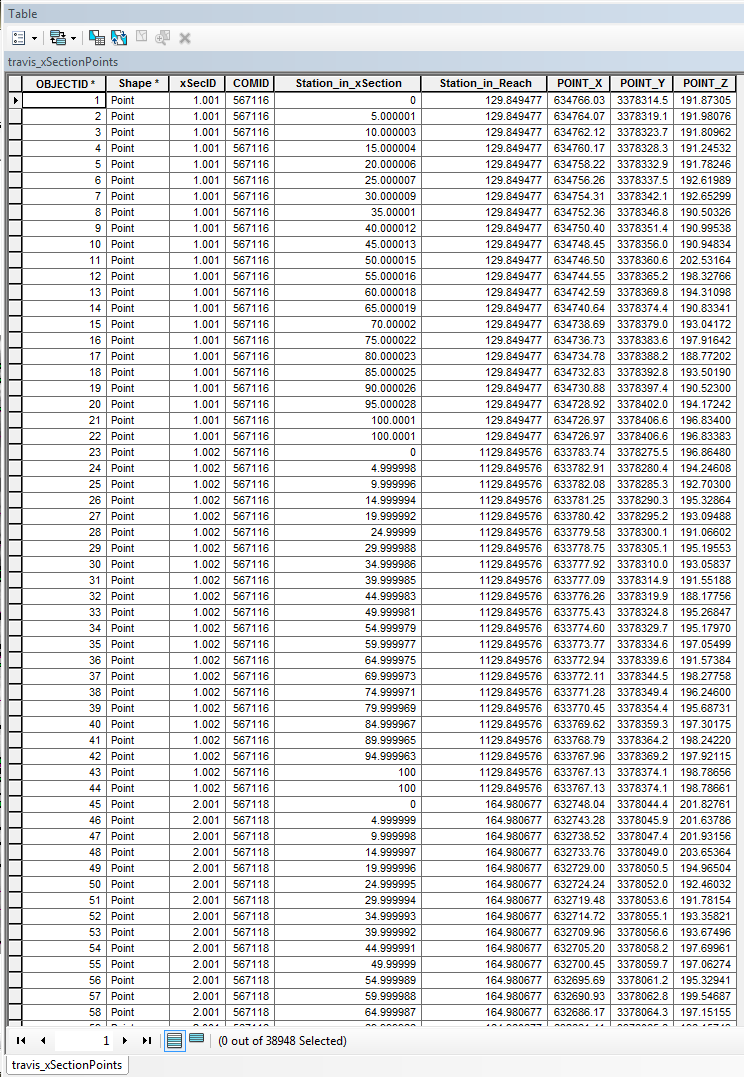 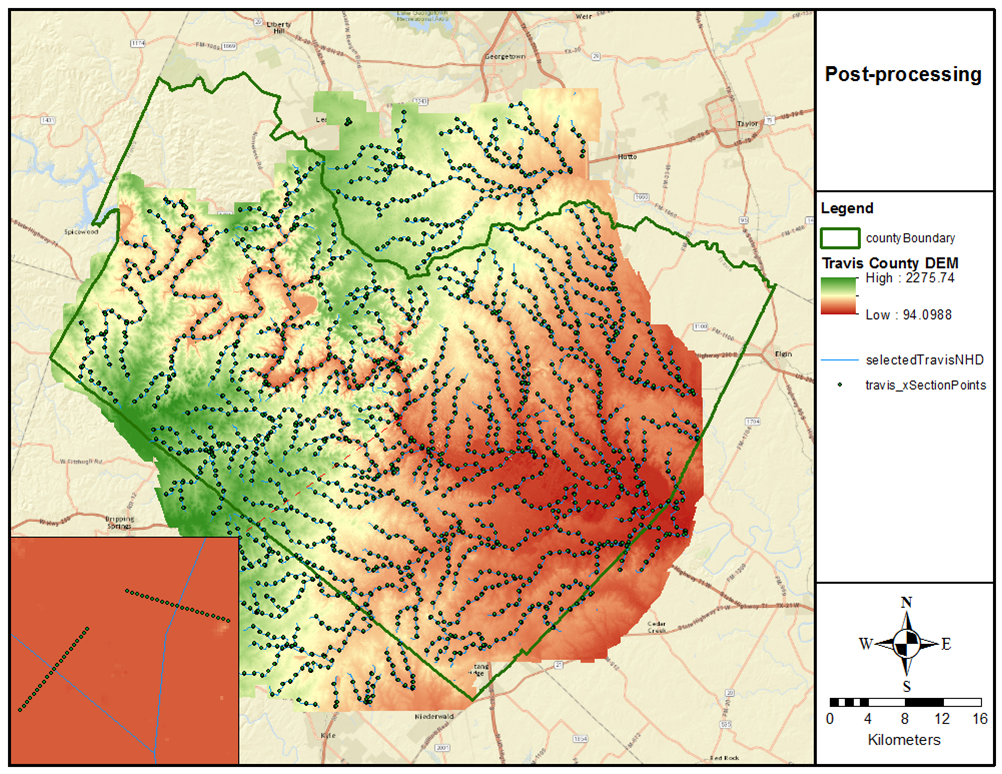 Introduction
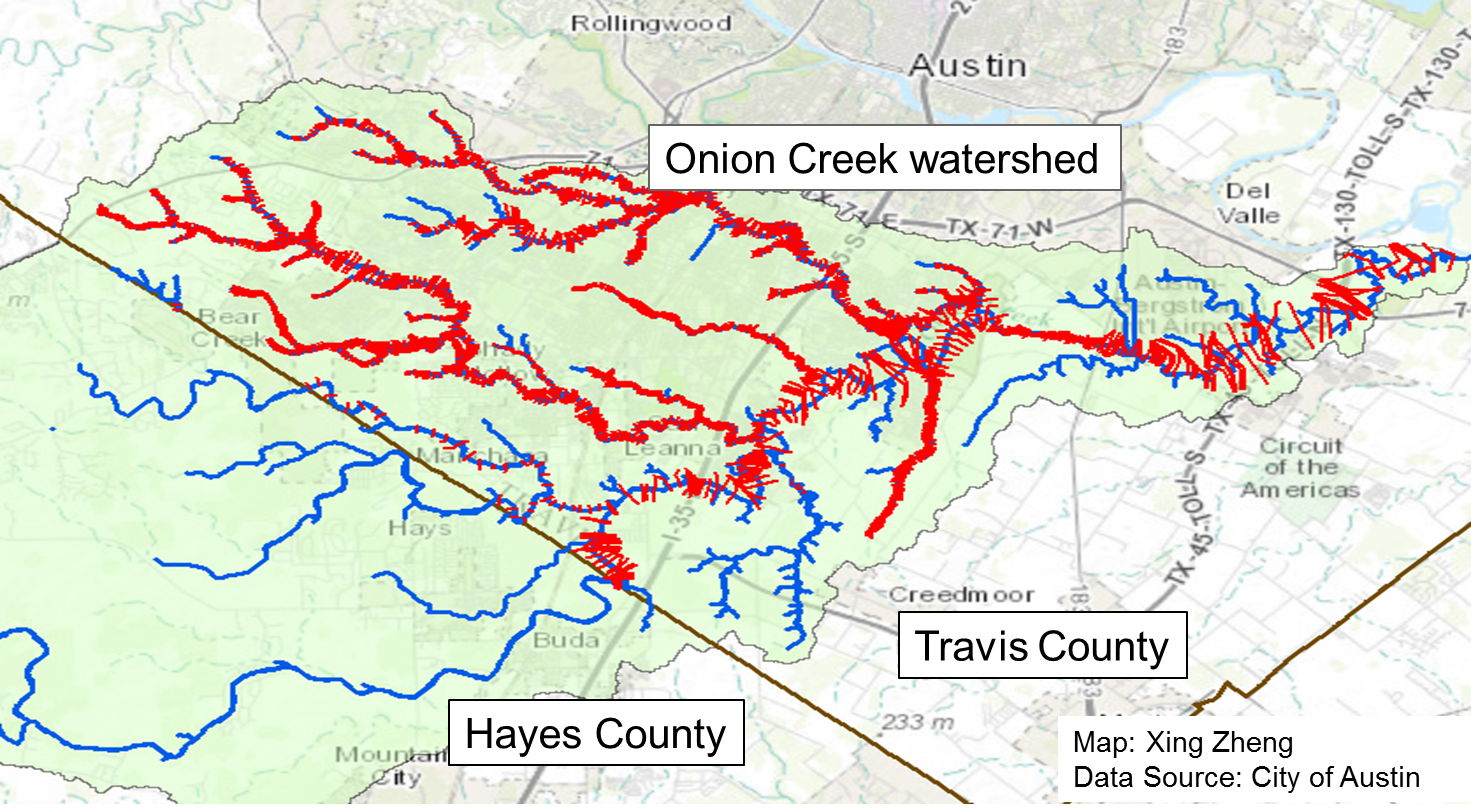 NFIE-River is heavily dependent on local data

Local data in the form of xSections is generally only available where hydraulic models have previously been commissioned
Small stretches in limited areas
Disparate in origin, quality, etc.

Tool seeks to address this issue by extracting xSections from DEM data along the NHD flowlines
NFIE-Geo: National geospatial framework for hydrology
NFIE-Response: Wide area planning for flood emergency response
NFIE-Hydro: National high spatial resolution hydrologic forecasting
NFIE-River: River channel information and real-time flood inundation mapping
NFIE-Services: Web services for flood information
4/29/2015
2
Requirements of Tool
Import DEM and NHD flowlines and deliver xSections at prescribed intervals in both Cartesian and curvilinear coordinates

Reminder: curvilinear coordinates locate xSection points upstream of reach discharge (s in figure) and along the xSection itself from left to right looking downstream (n in figure)

Optimizes flexibility of xSection data for modeling perposes
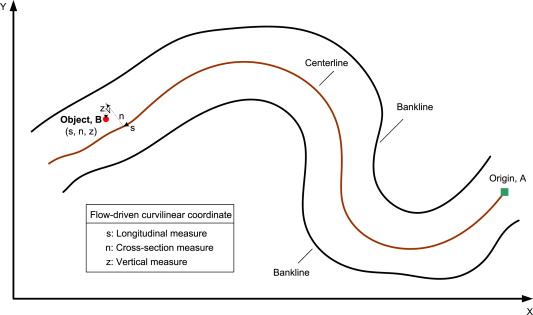 4/29/2015
3
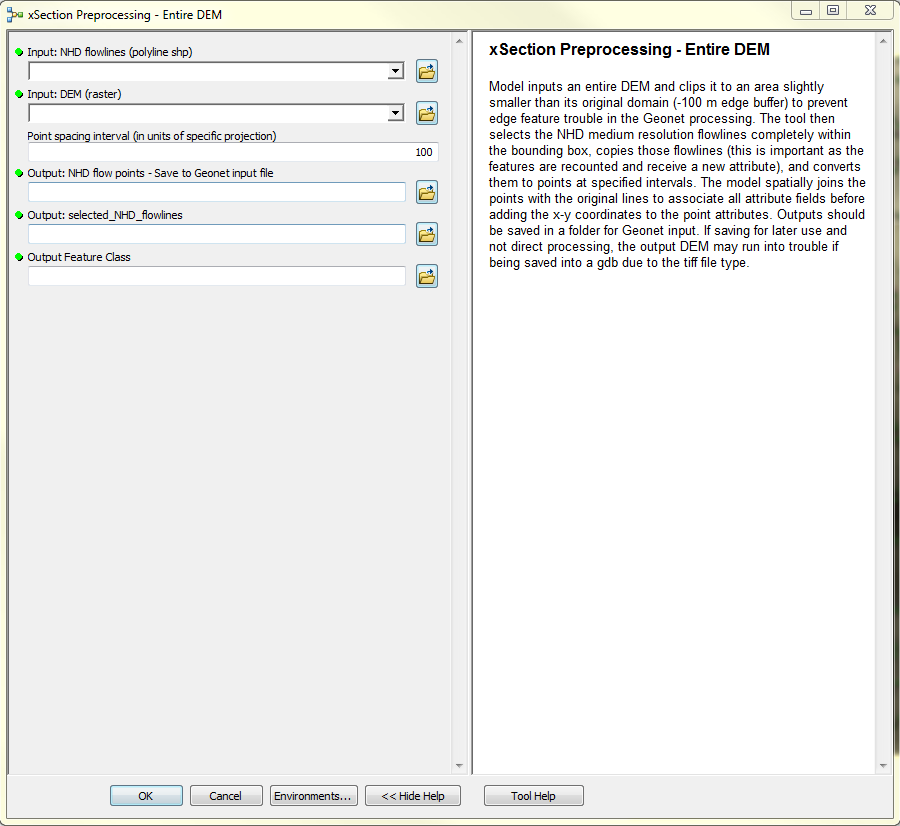 Preprocessing
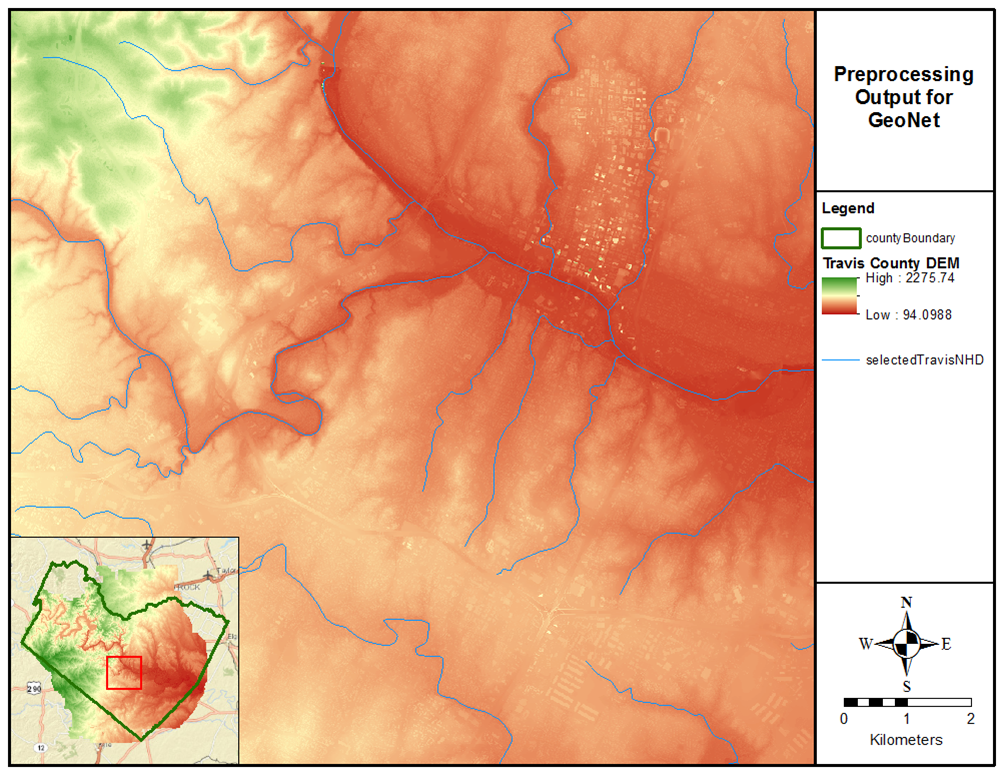 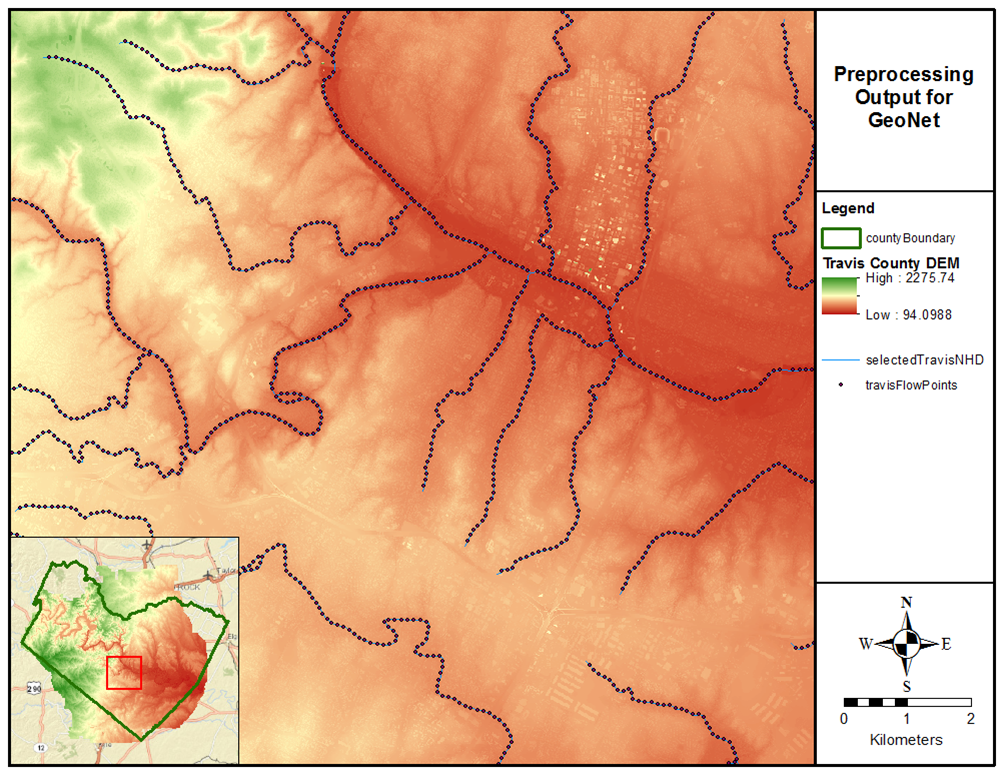 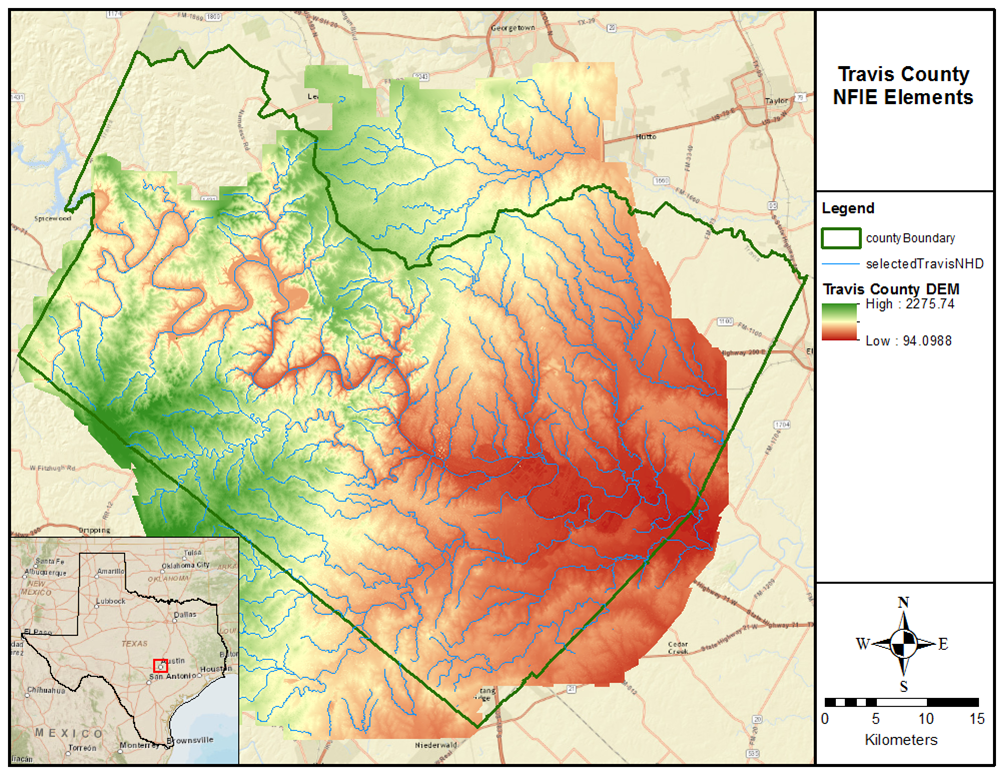 ArcGIS model prepares input for GeoNet processing code

Converts NHD flowlines into a series of sequential points 

Model inputs: NHD flowlines from gdb, DEM from gdb, and desired point spacing interval

Model outputs: point shapefile for GeoNet input and a copy for gdb, copy of selected flowlines for gdb,
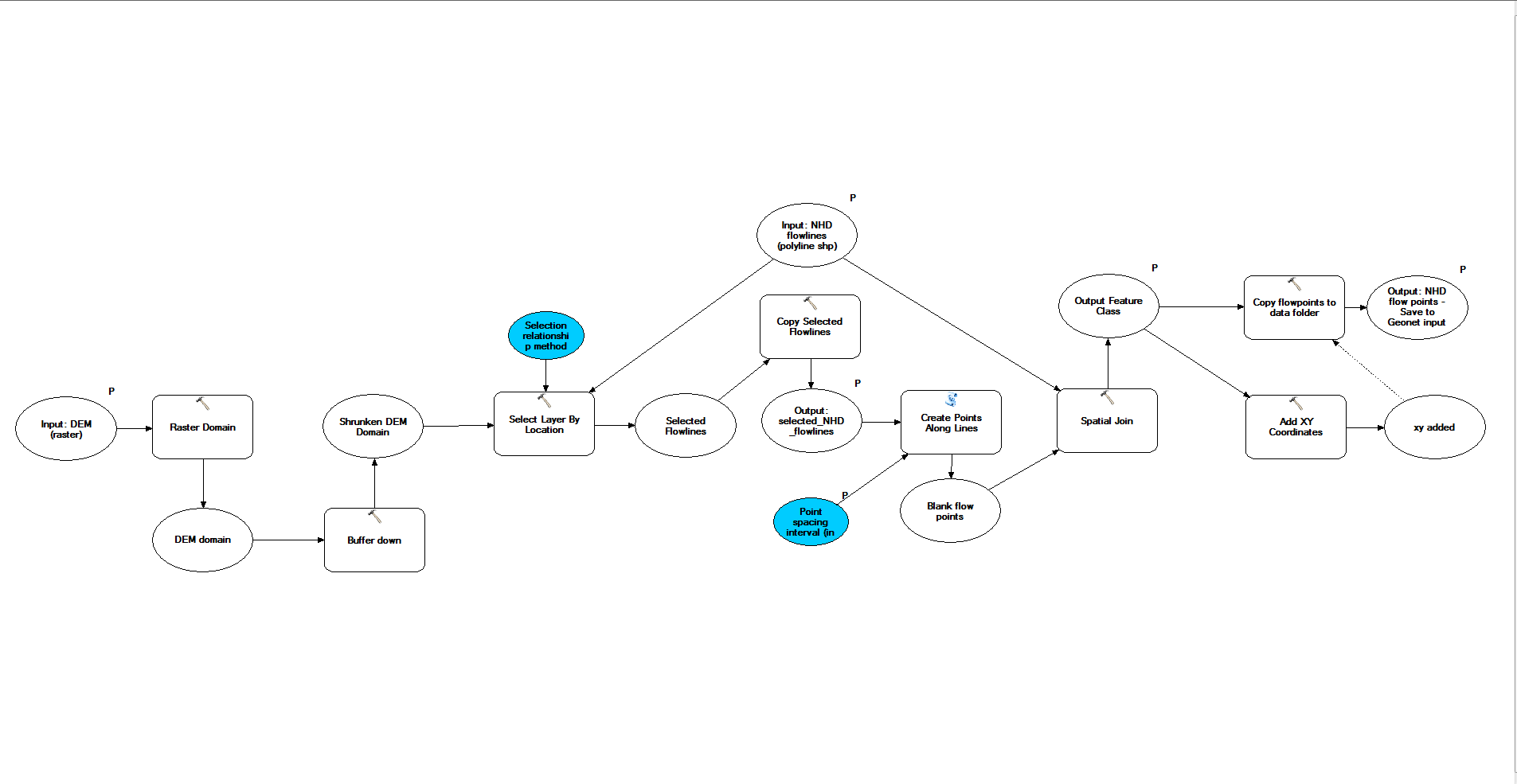 4/29/2015
4
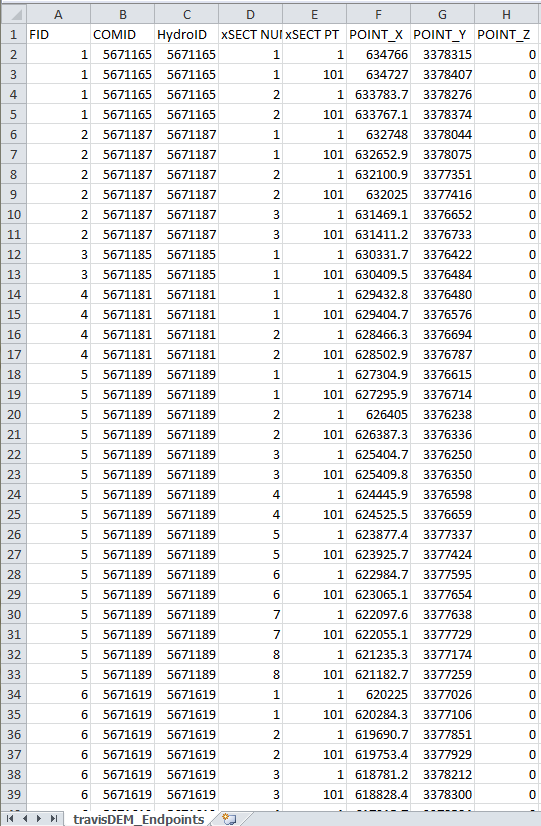 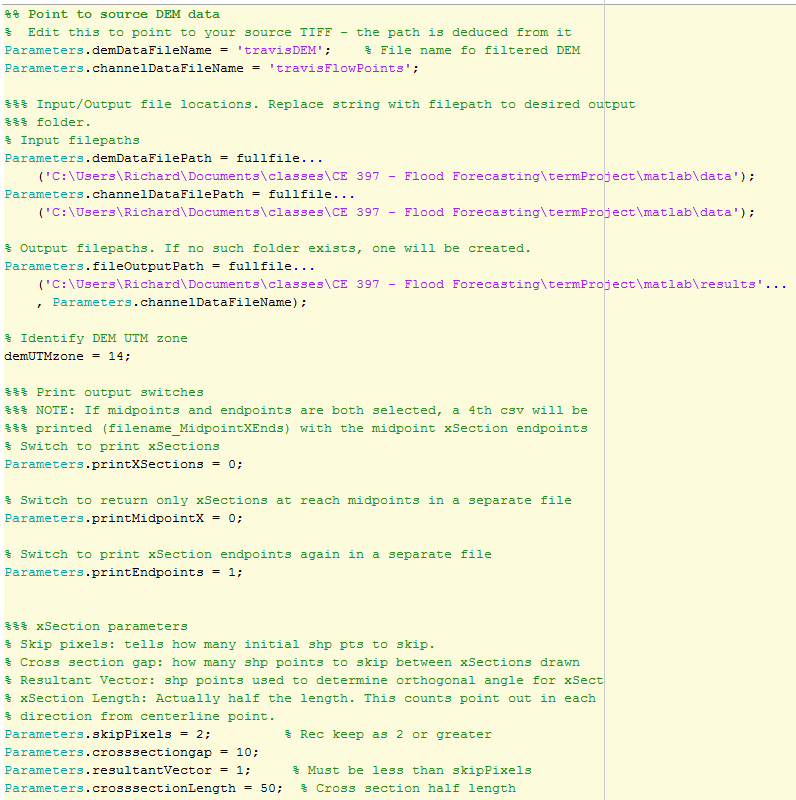 GeoNet Processing
Code walks along input shapefile points within individual reaches and creates xSection endpoints at specified intervals

Code inputs: NHD flow point shapefile from preprocessing, xSection parameters

Code output: csv of endpoint locations
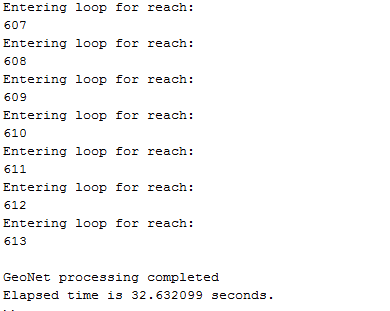 4/29/2015
5
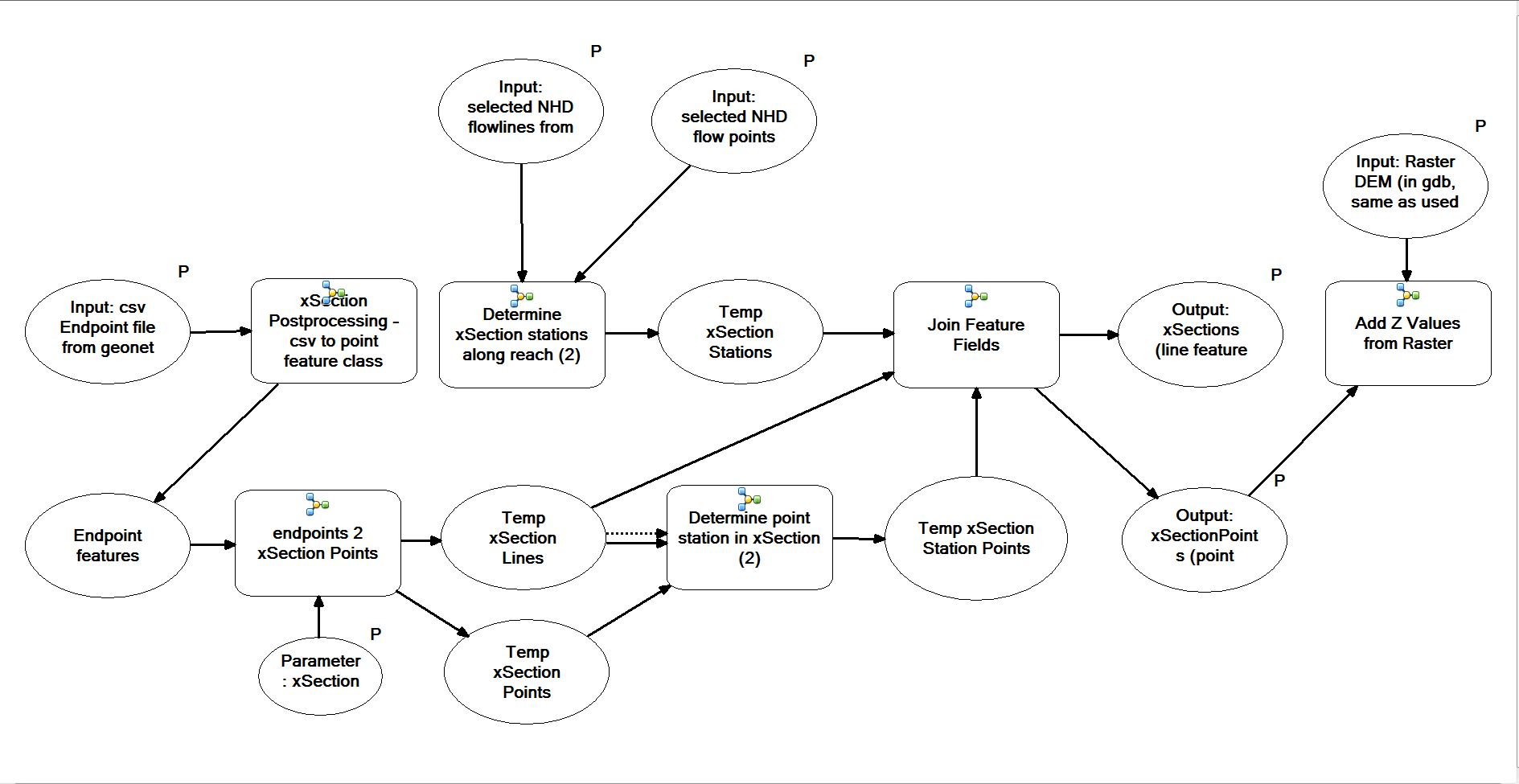 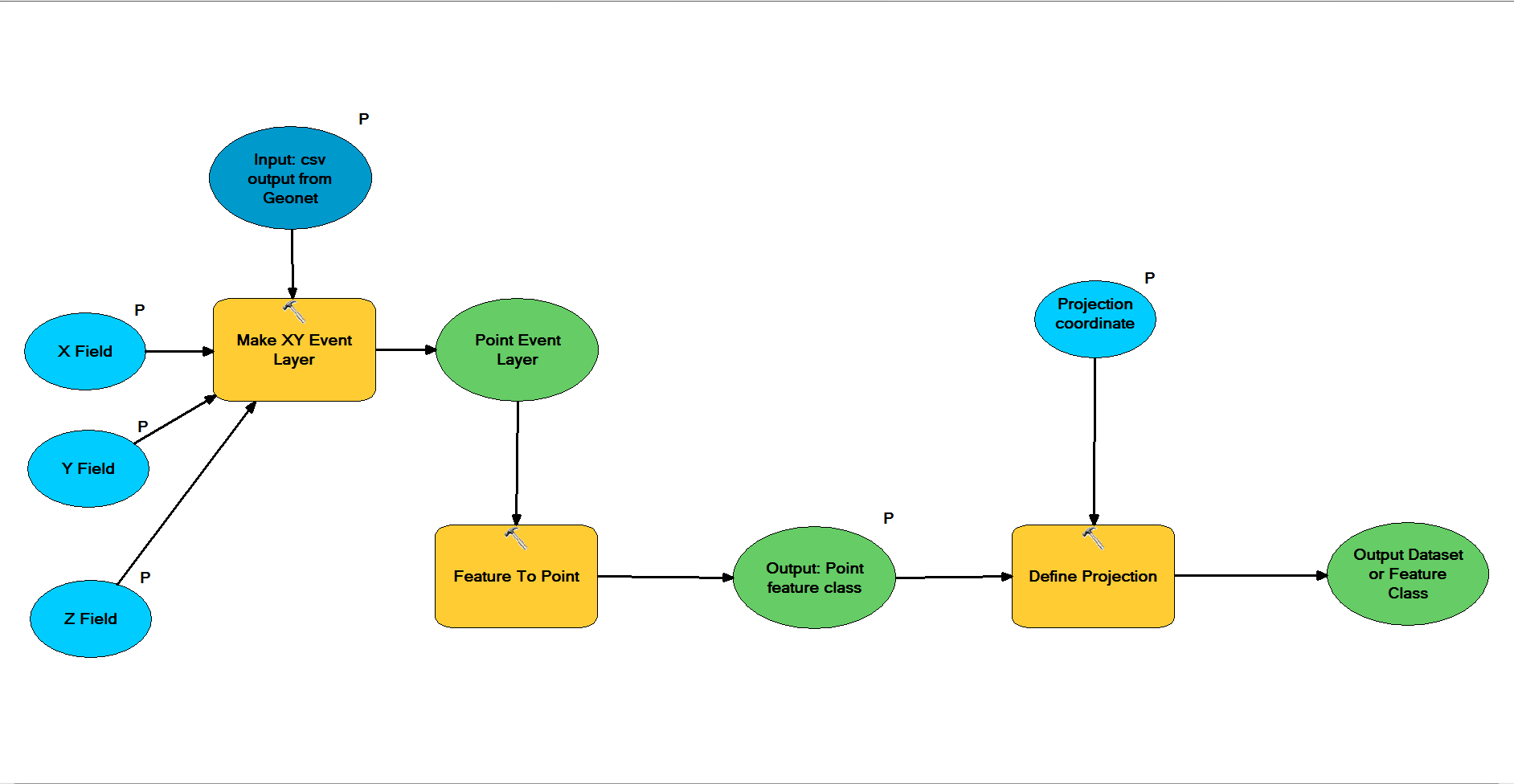 Csv to Feature
Features to xSection lines and points
Determine point station
Determine reach station
Assign reach stations to points
Add geometry to xSection Points
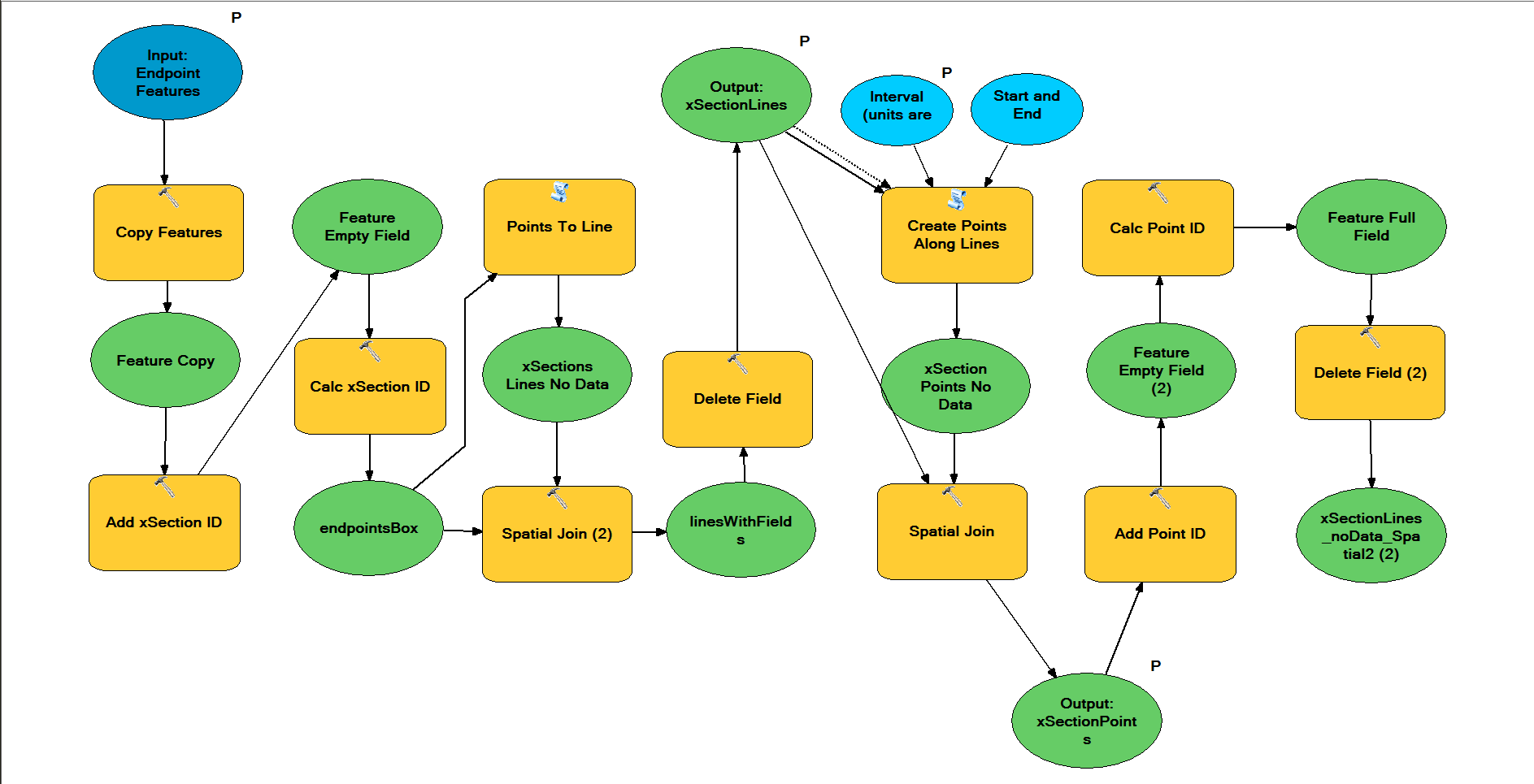 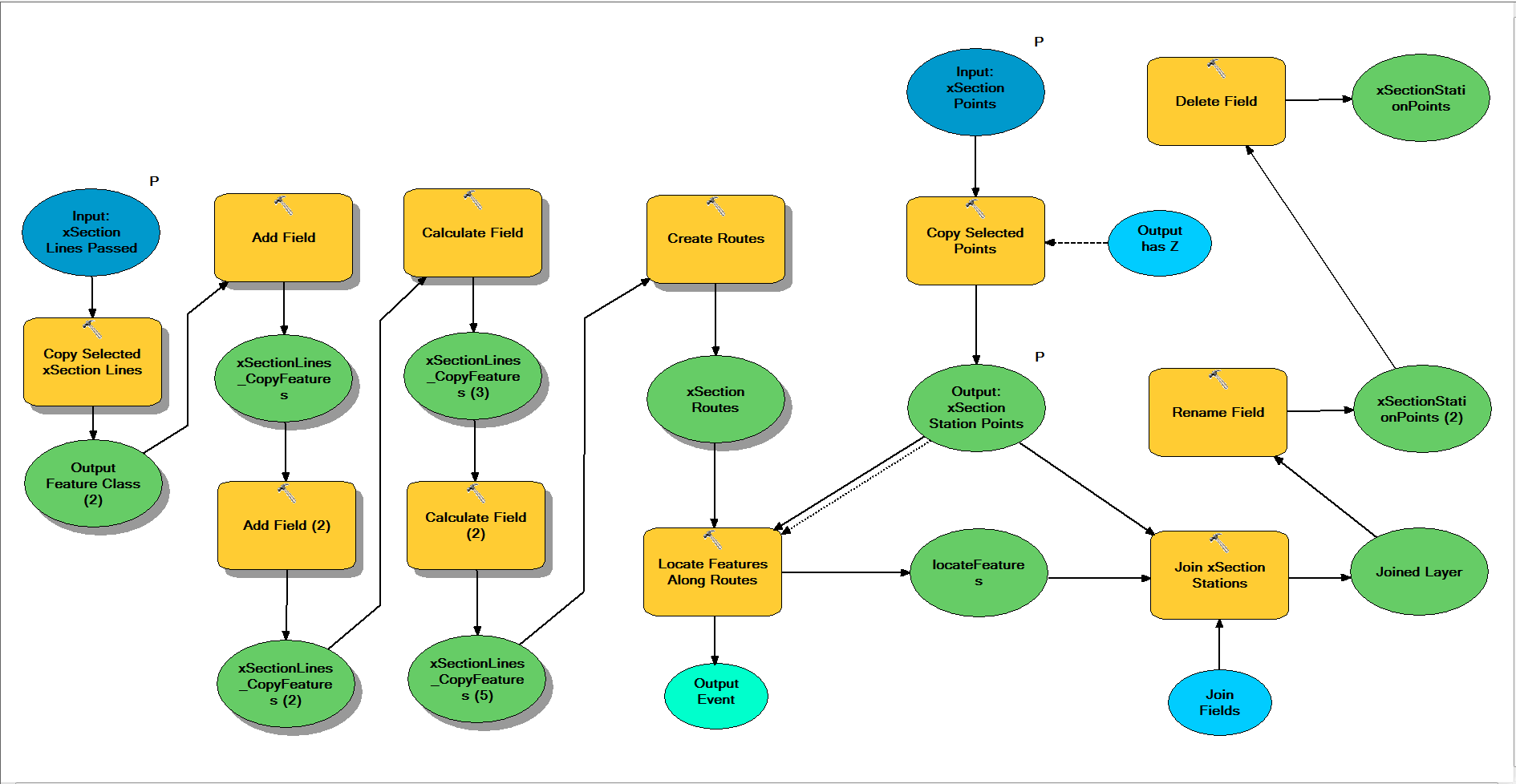 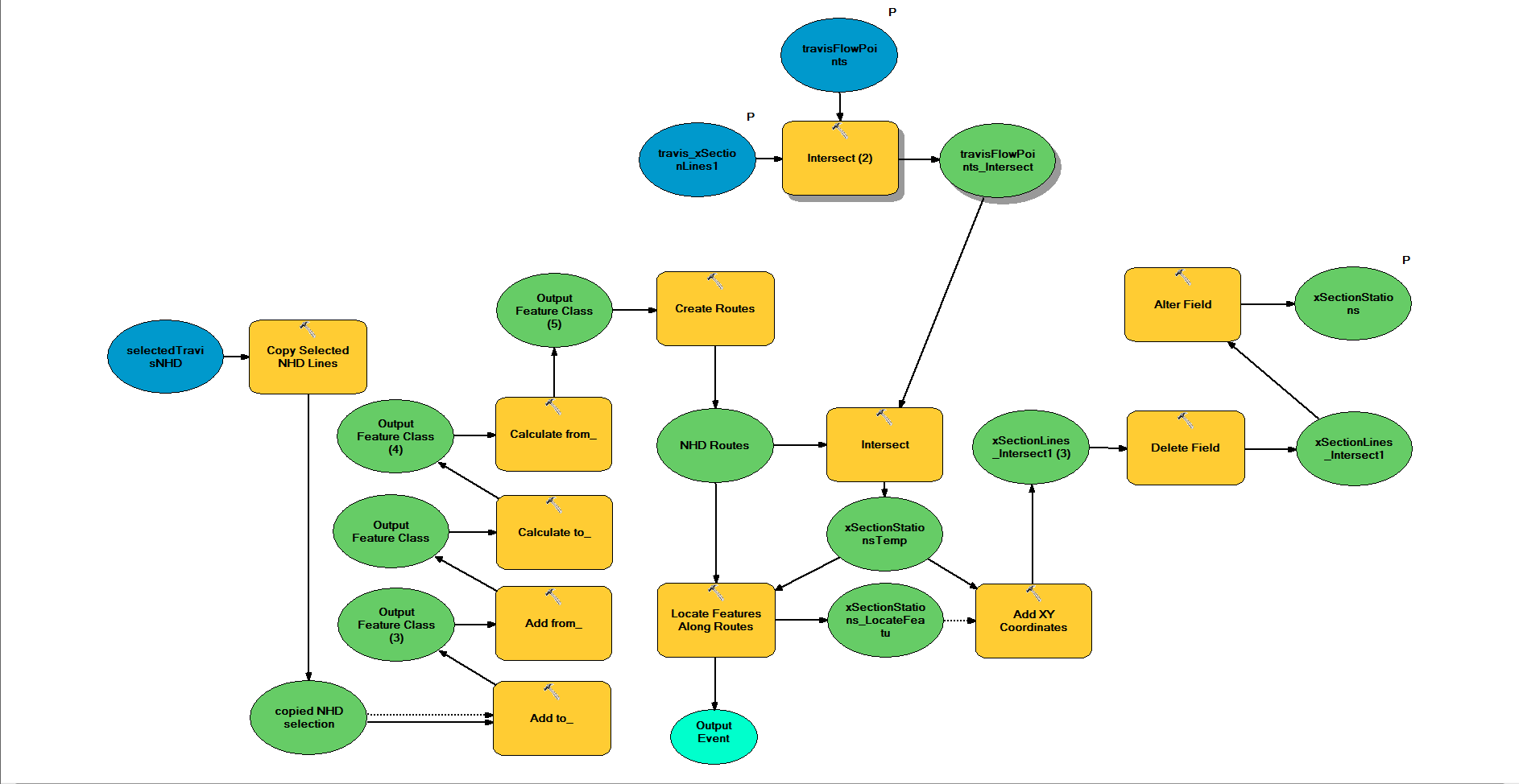 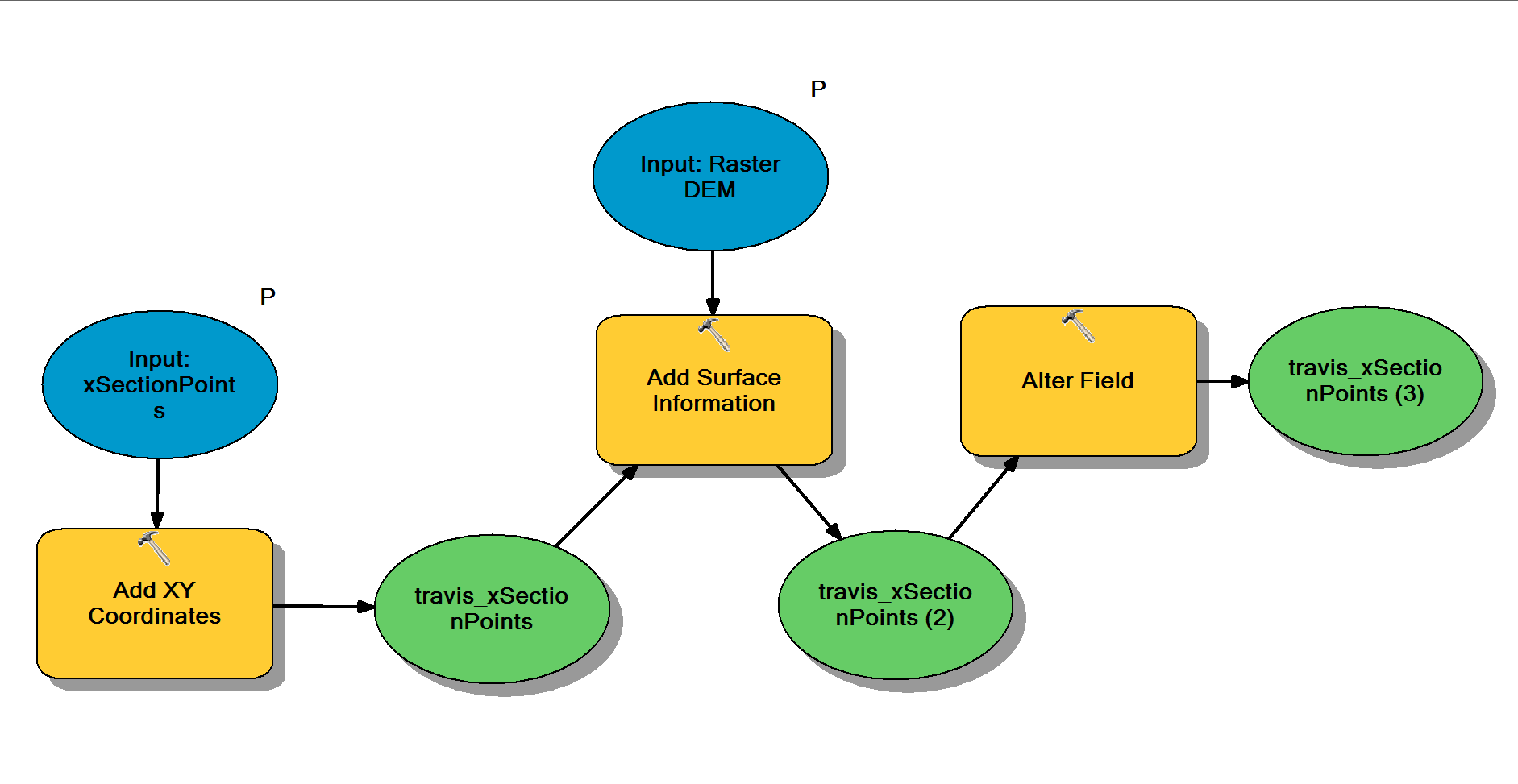 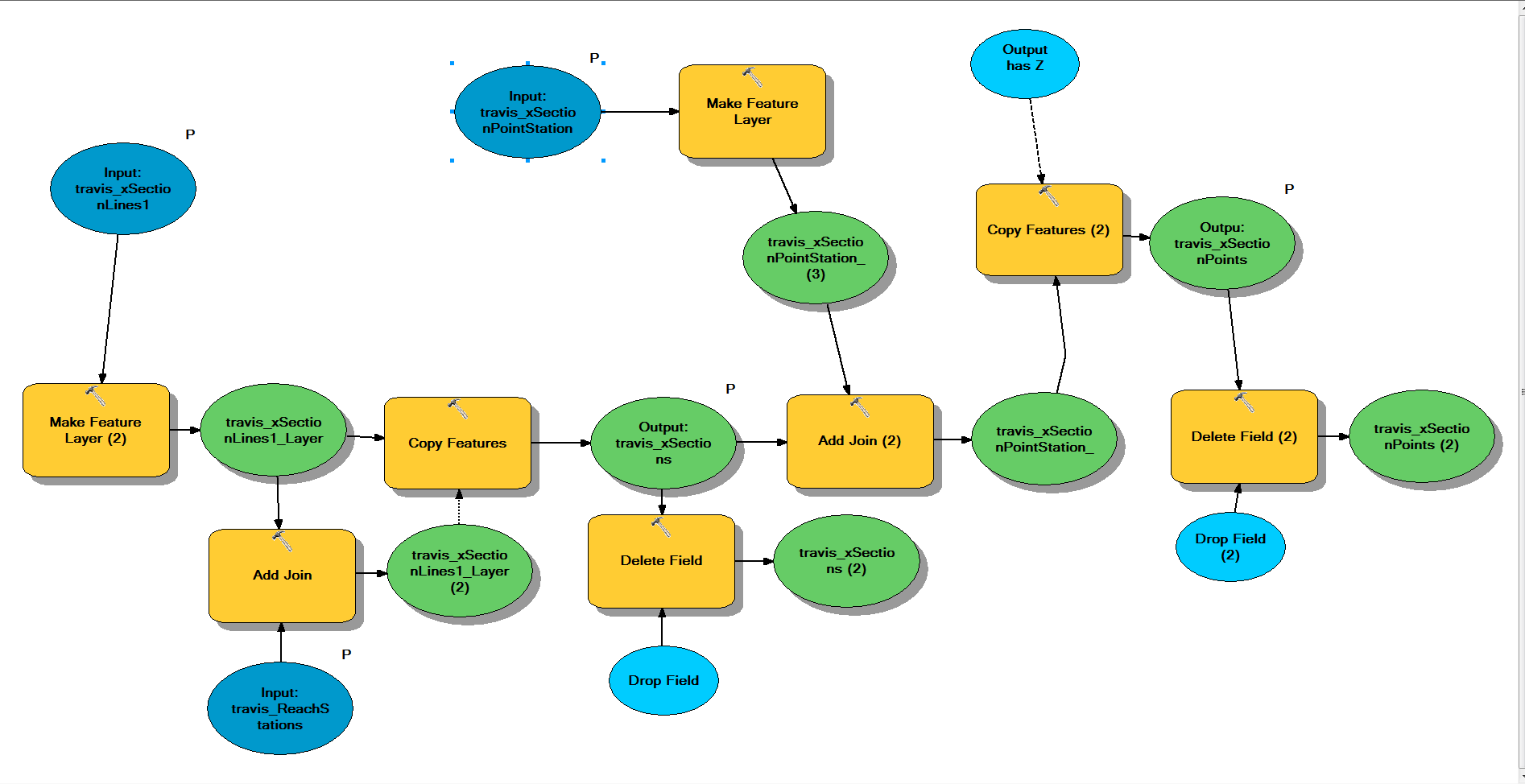 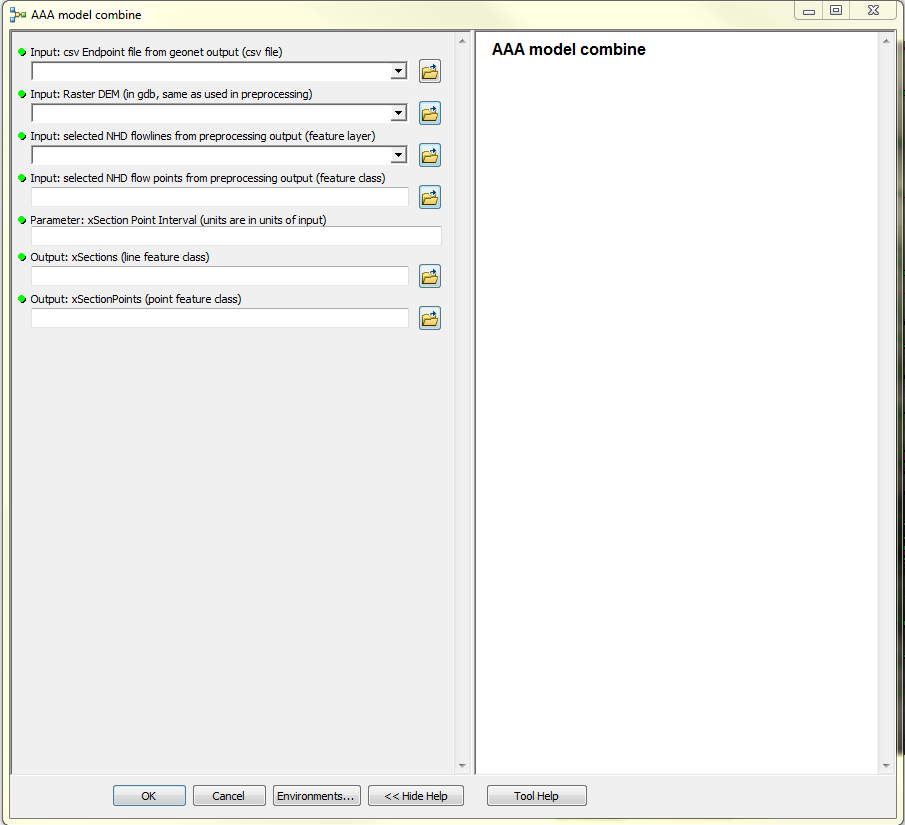 Post-processing
ArcGIS super model xSections between GeoNet output endpoints, converts them to points at specified intervals, and assigns cartesian and curvilinear coordinates

Inputs: csv GeoNet outputs, and DEM, flowline, and flow points from preprocessing output

Outputs: xSection and xSection Point features
4/29/2015
6
Post-processing
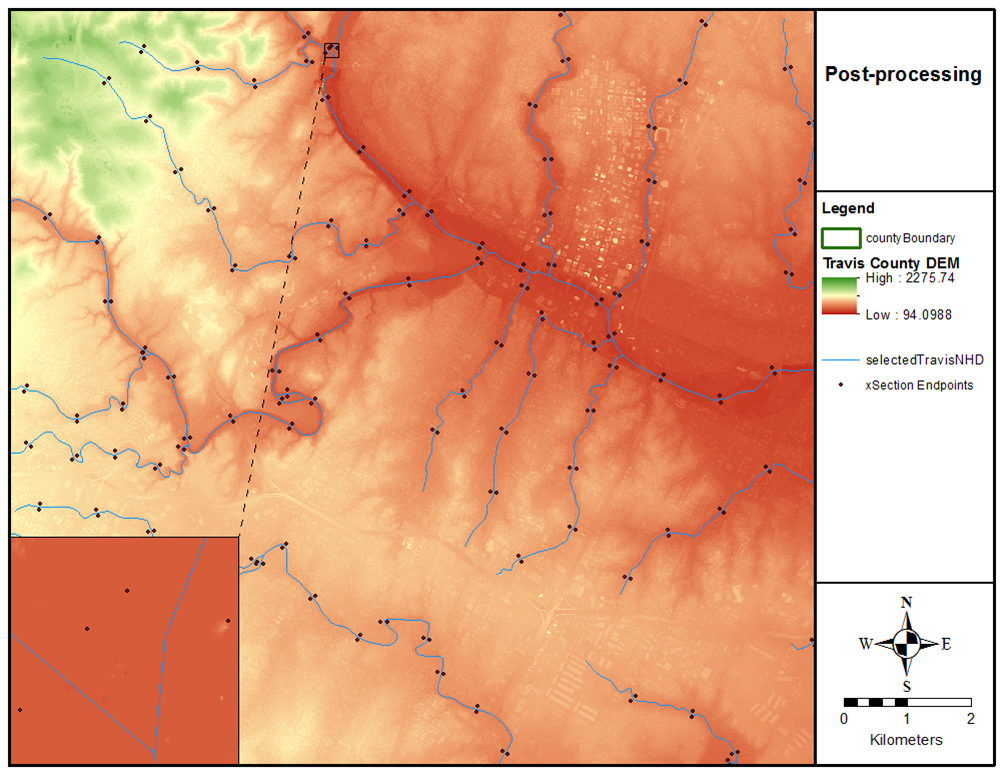 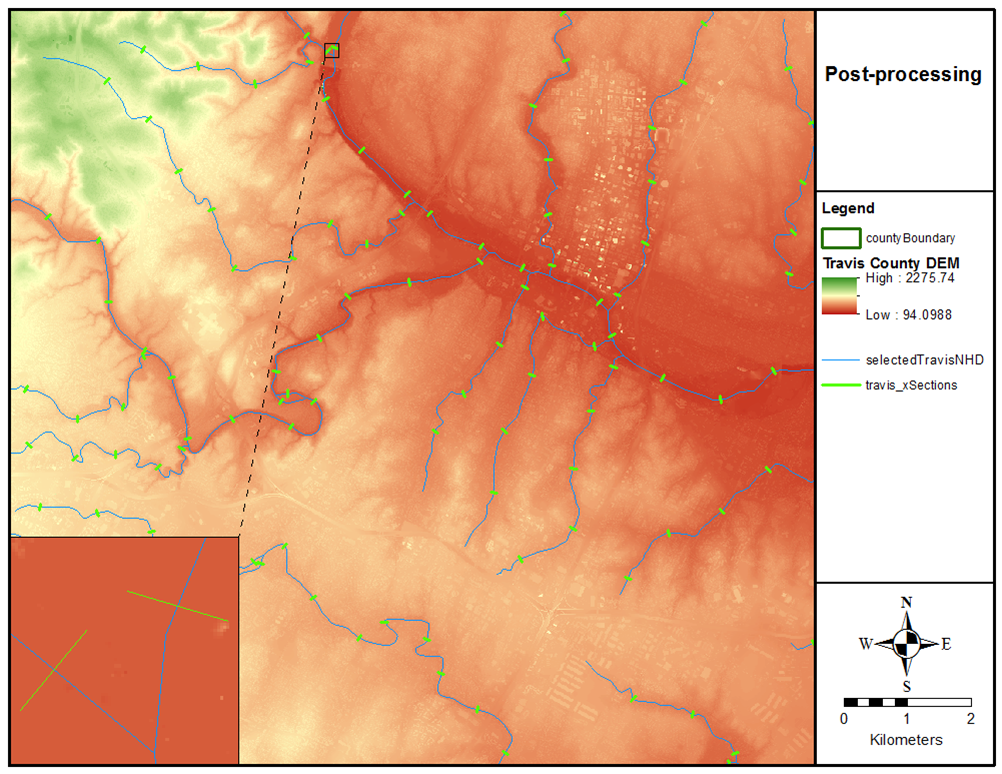 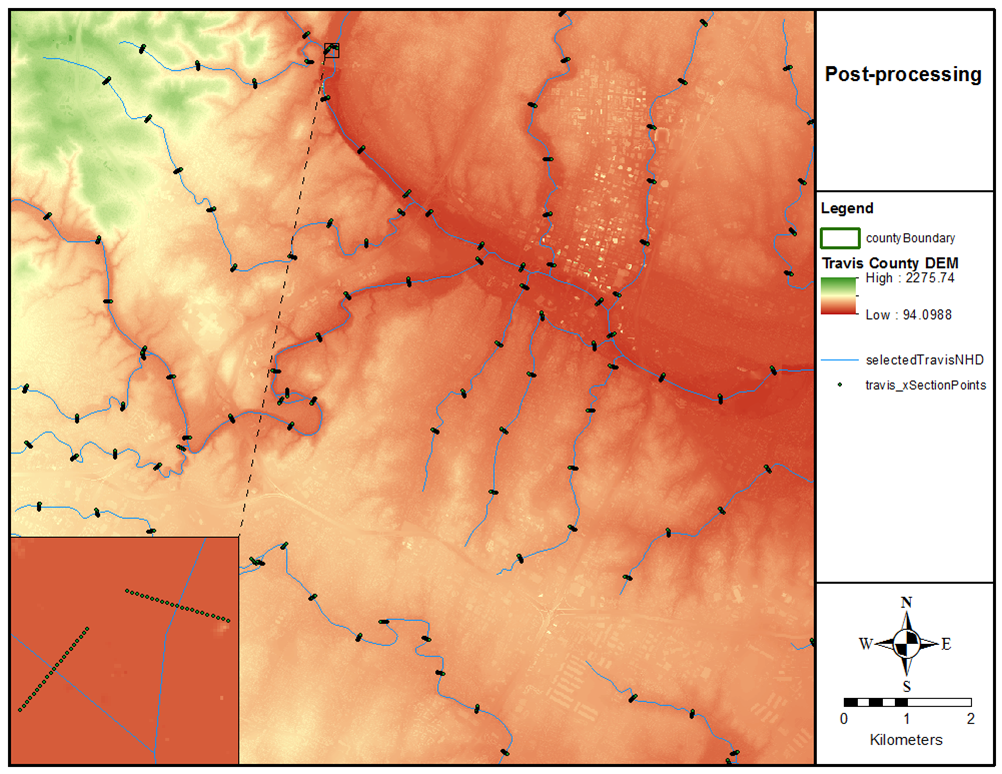 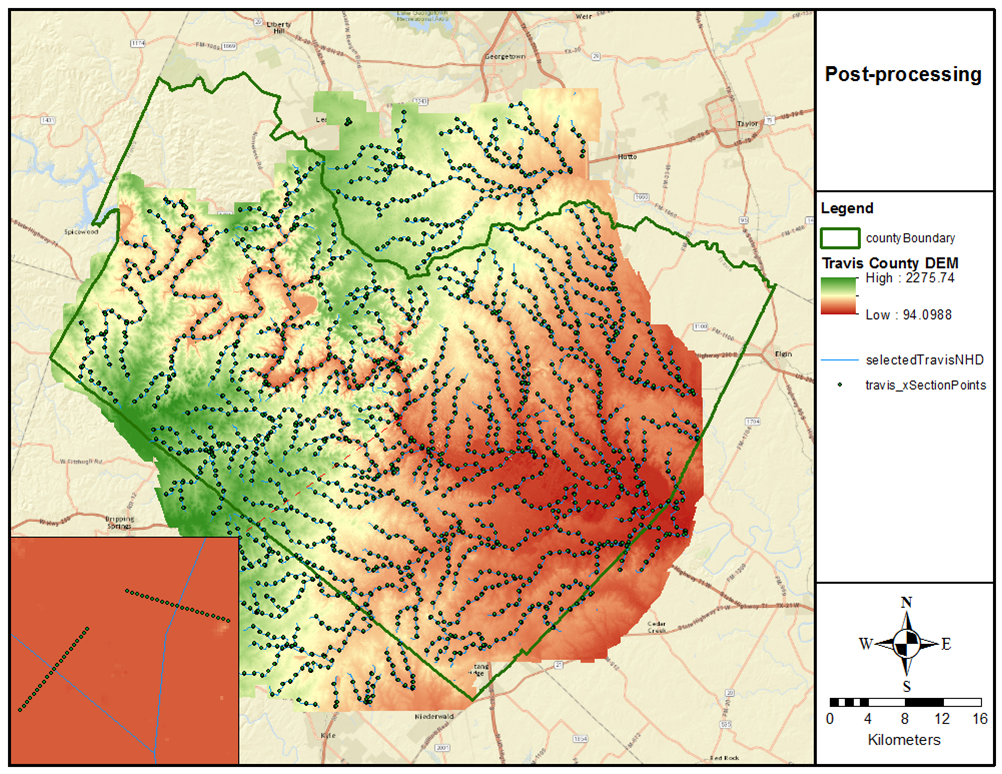 What does all that mean???

xSection endpoint features

xSection line features

xSection points features

Process takes place at DEM scale
4/29/2015
7
Post-processing
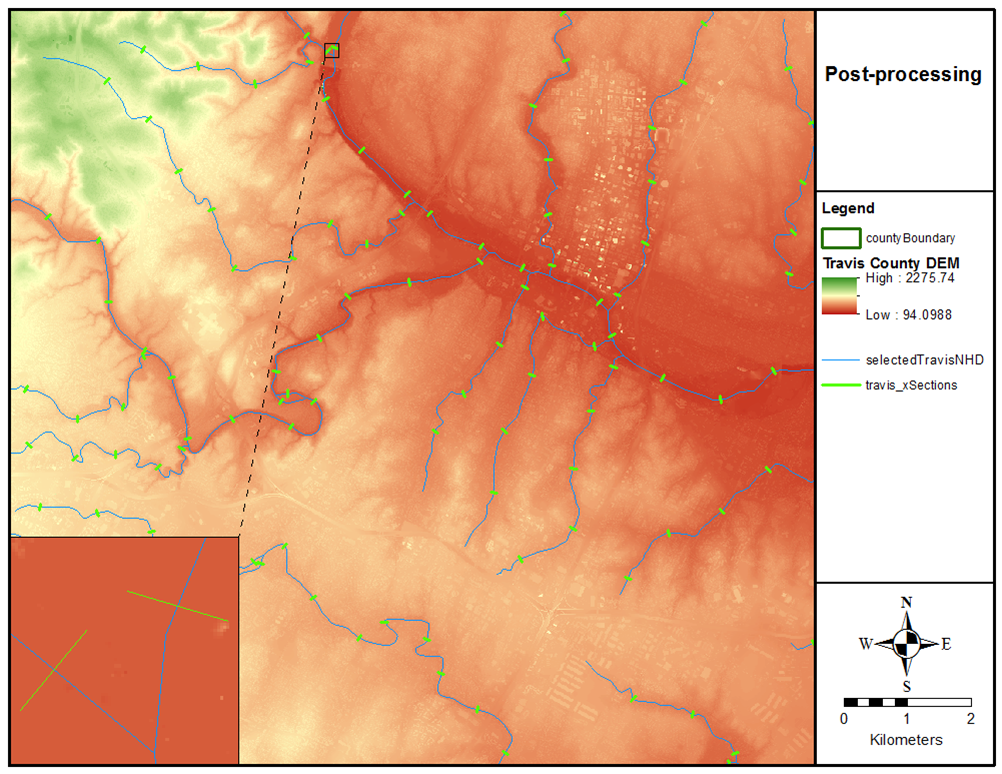 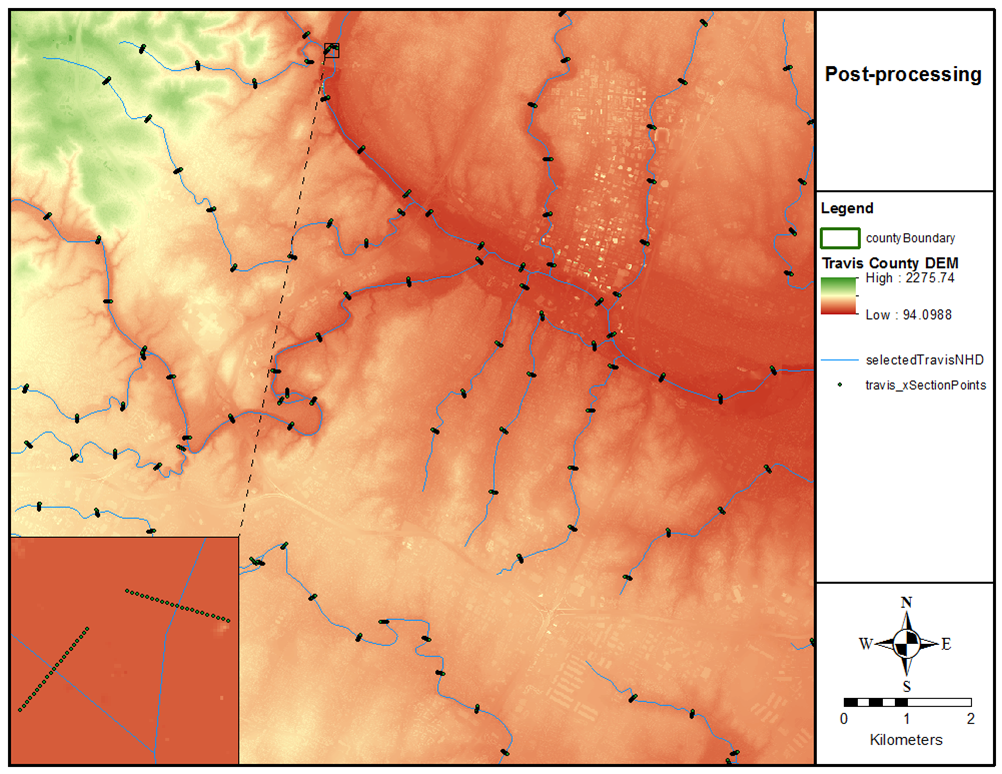 Results: xSection and xSection point feature classes
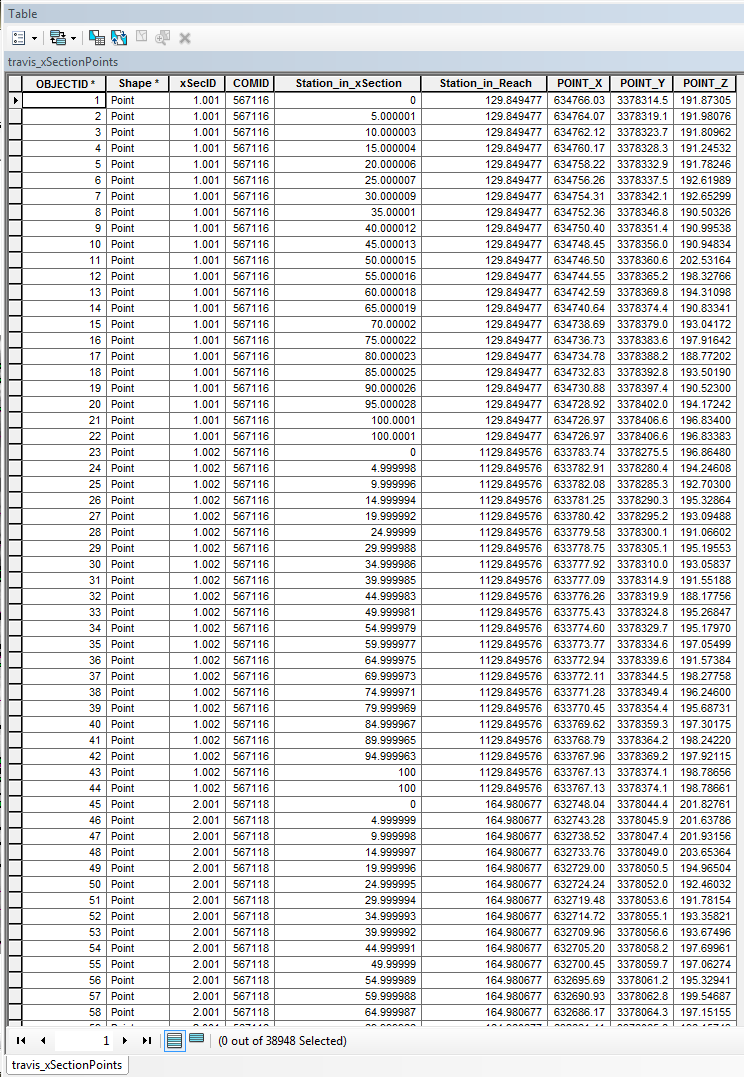 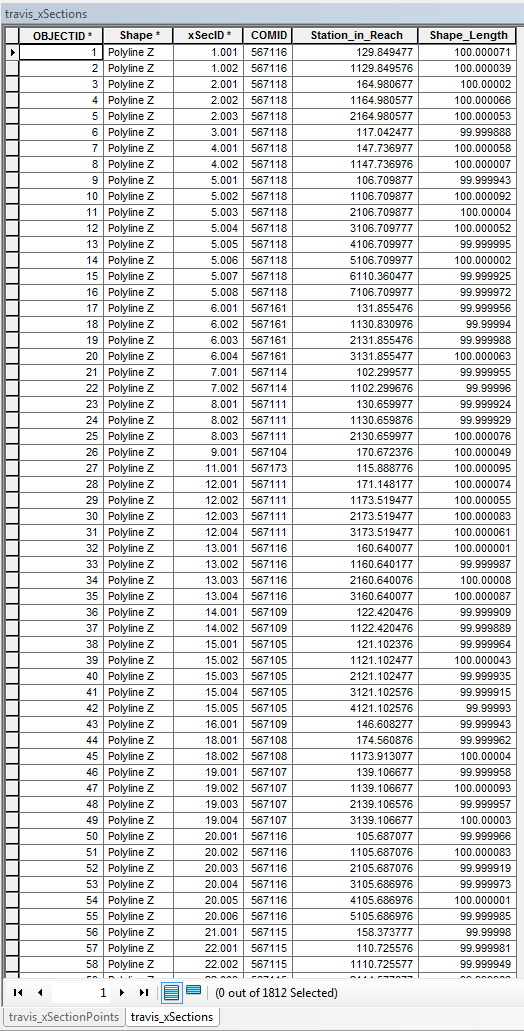 4/29/2015
8
Ongoing work, concerns, and lessons
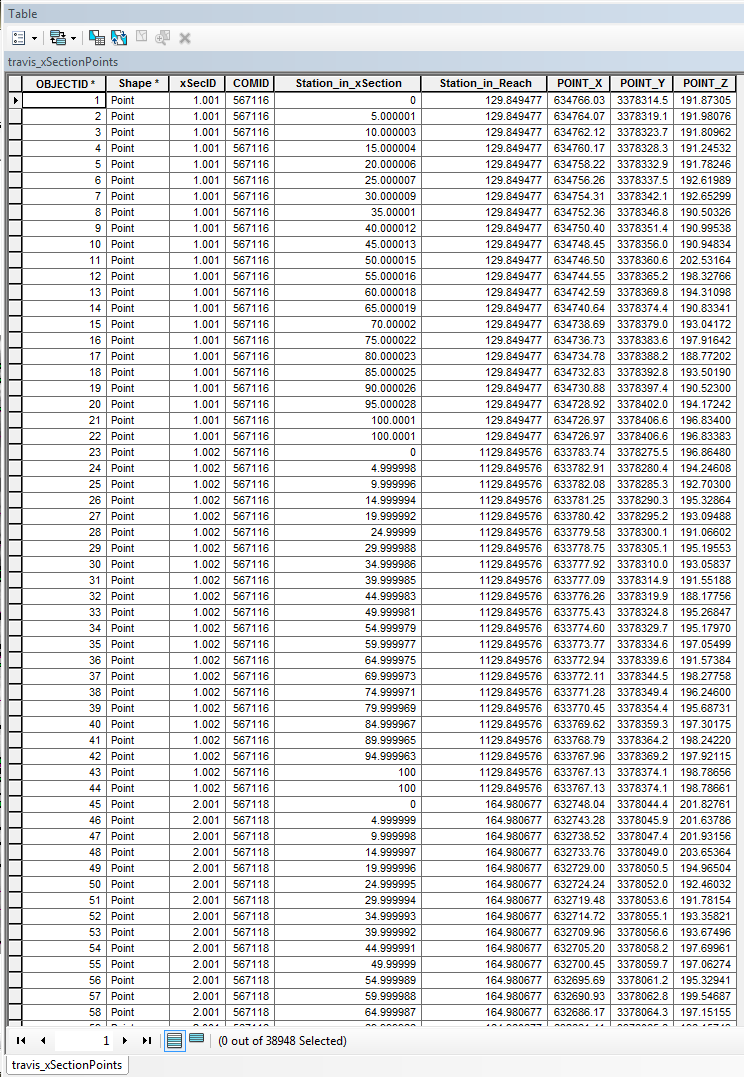 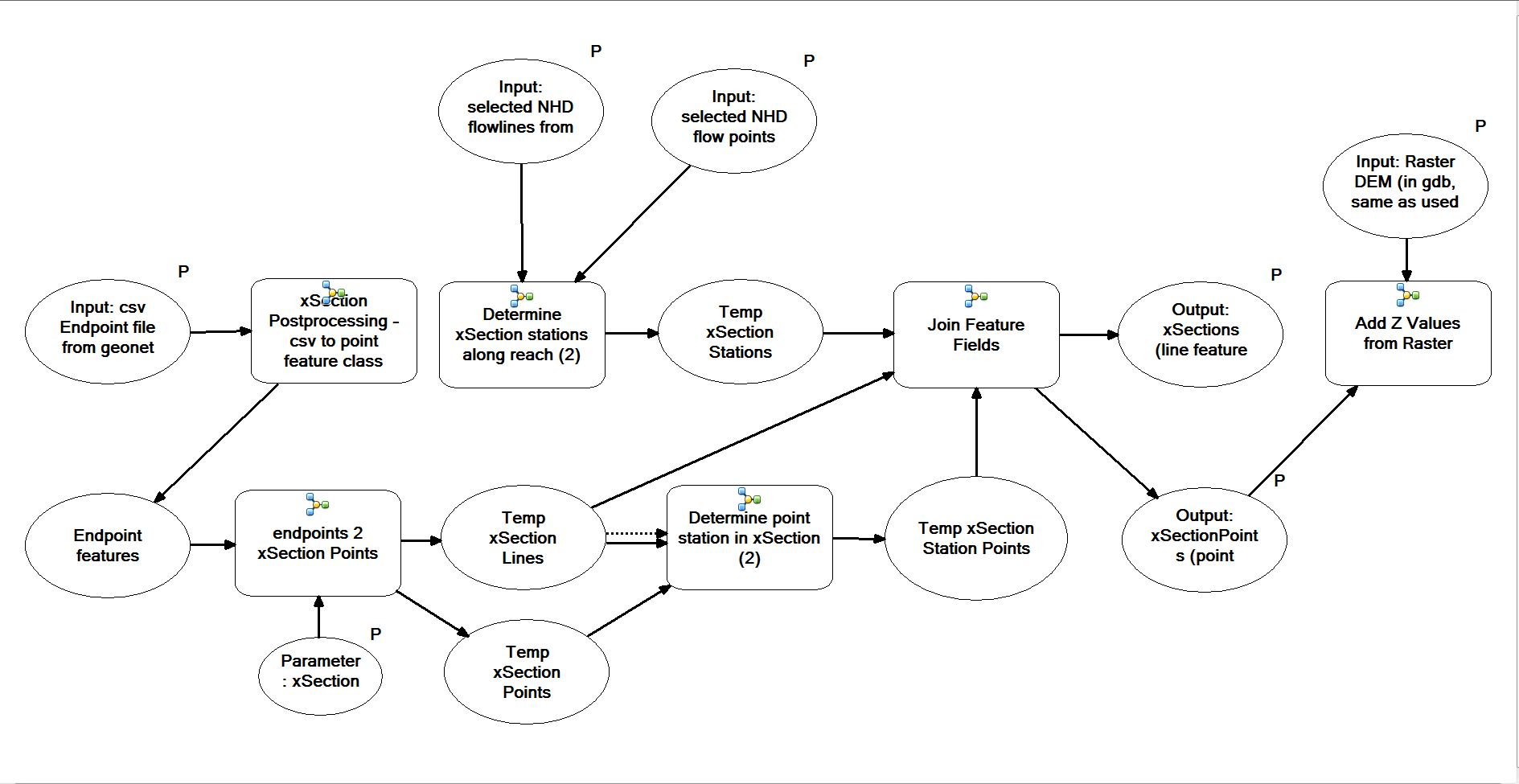 Attempt to correct process aberrations

Troubleshoot combined post-processing model and add finishing touches
The process seems cumbersome convoluted… and it probably is

It is easier to design from scratch than to adapt
4/29/2015
9
THE END
Questions?